Кия – жемчужина Кузбасса
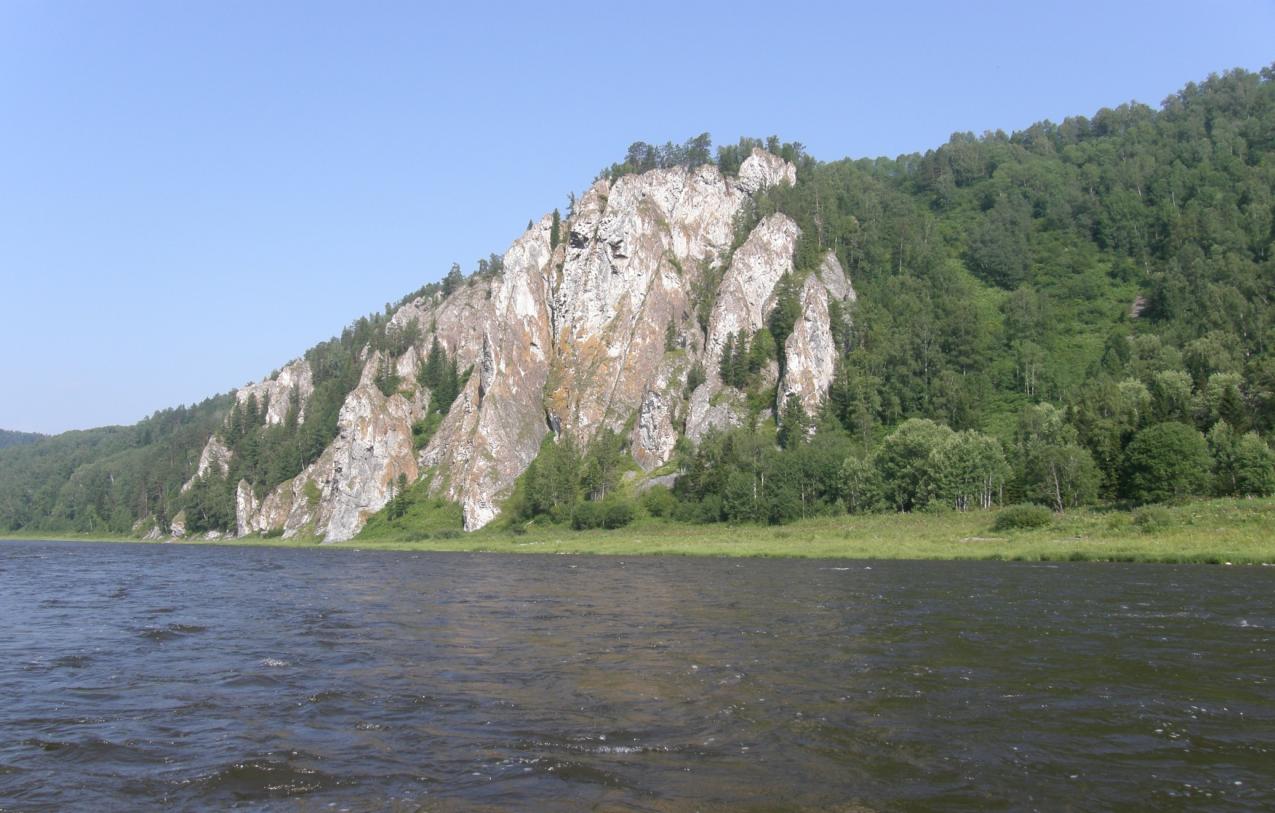 Кия - одна из красивейших рек Кемеровской области.
Река берёт начало в Кемеровской области, в районе гор Чемодан и Медвежий голец Кузнецкого Алатау и заканчивается в Томской области, впадая в Чулым.
«Кия» в переводе с тюркского — «каменистая, обрывистая».  Живописные скалы на её берегах поднимаются  высоко над рекой.
Водопады сбегают прямо в реку.
Красавица Кия с высоты птичьего полёта в окружении «зеленого моря тайги».
Приятно ощутить прохладную свежесть в гротах и пещерах в летний зной.
Причудливая скала с гротом.
В некоторых пещерах лёд не тает даже летом.
На берегах реки нет крупных промышленных предприятий. Вода  чиста и прозрачна, а воздух свеж.
Осенью и летом плывут по Кии караваны резиновых лодок, байдарок и плотов.
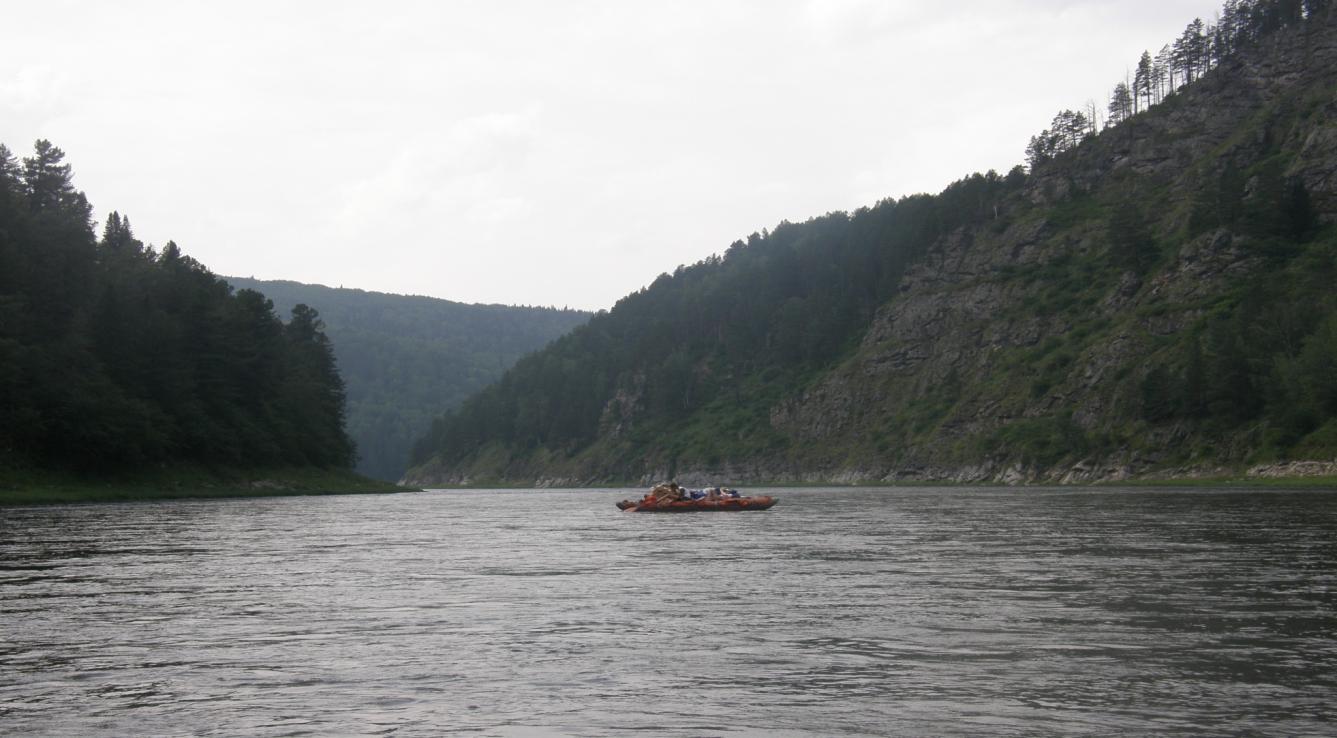 Кия – излюбленное место рыбаков. В ее чистой воде, нерестится нельма, в низовьях осетры и стерлядь. Кроме того в ее водах водится щука, язь, окунь, таймень, хариус, гольян, плотва.
Прохладное туманное утро..
После дождя…
В теплых травах летний луг, Тальники густые Там, где чертит полукруг И синеет Кия.
За рекой наискосок Полоса лесная, А подует ветерок — Музыка живая.
Ивы, головы склонив, Вновь распустят косы, Песен утренний мотив Напоют березы.
Я тянусь к тебе душой, К синеве без края, И ты вся передо мной, Сторона родная!